Geometriya
11-sinf
Mavzu: 
Prizma va uning sirtiga
oid masalalar yechish
Reja
Prizmaning yon sirti
Prizmaning to‘la sirti
Mavzuga doir masalalar yechish
Prizma yon sirtining yuzi
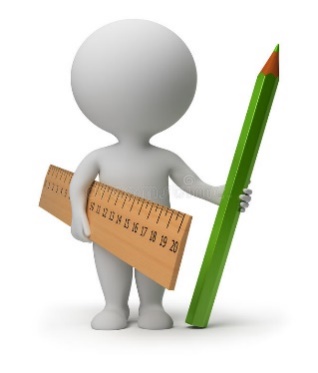 Prizmaning yon sirti uning yon yoqlari yuzi yig‘indisiga teng:
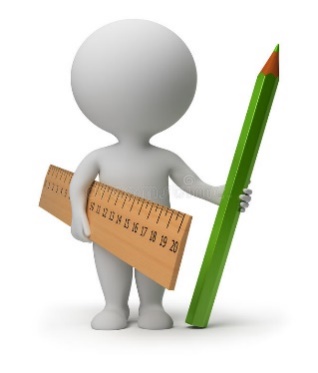 To‘g‘ri prizma yon sirtining yuzi
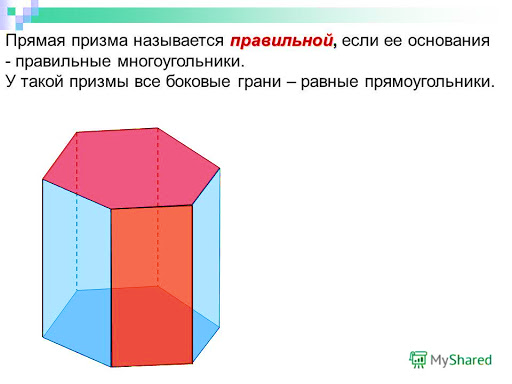 To‘g‘ri prizmaning yon sirti asosining perimetri bilan balandligining 
ko‘paytmasiga teng:
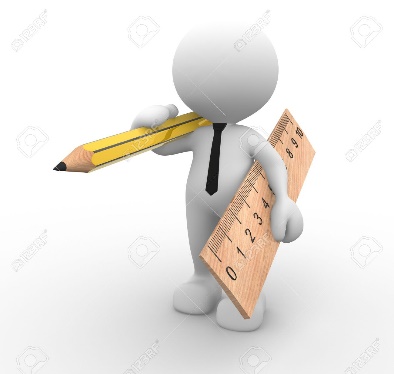 Prizma asosining yuzi
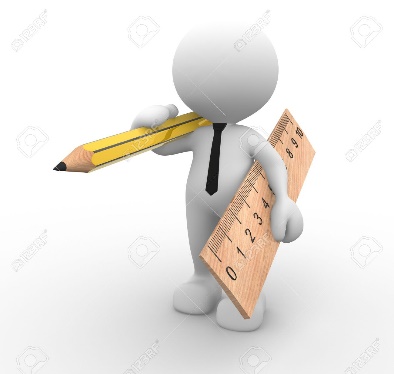 Prizma asosining yuzi
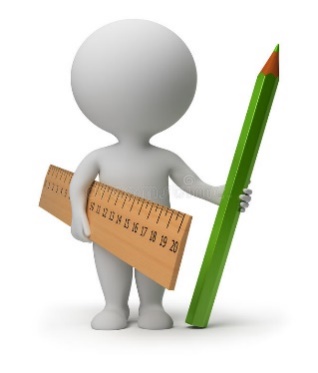 Prizmaning to‘la sirti
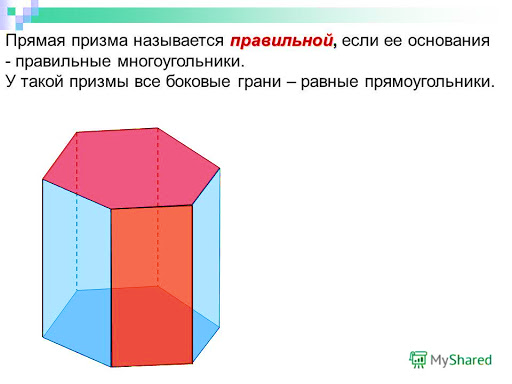 Prizmaning to‘la sirti yon sirtining yuzi va ikkita asosining yuzi yig‘indisiga teng:
1-masala
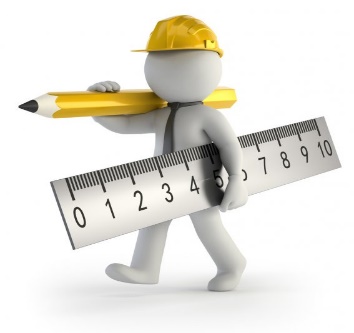 Berilgan:
Masalaning yechimi:
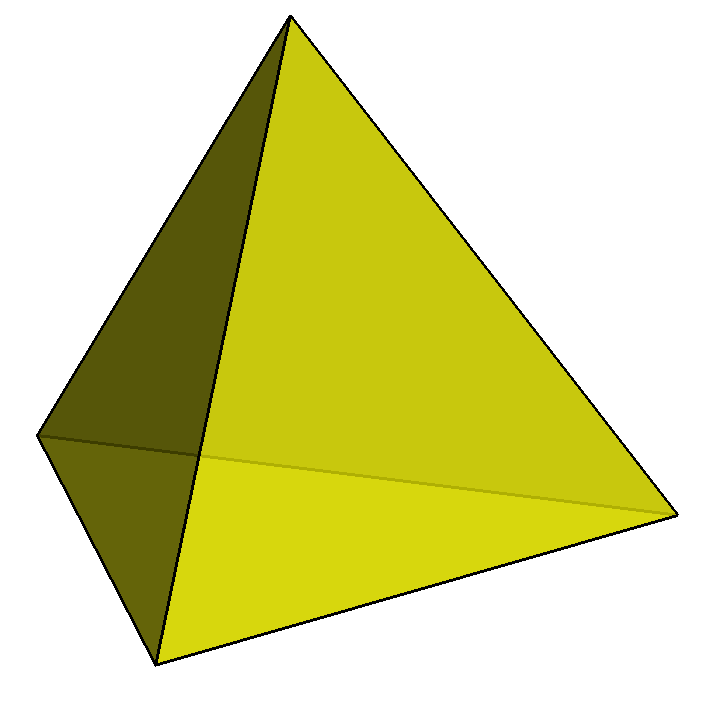 Topish kerak:
2-masala
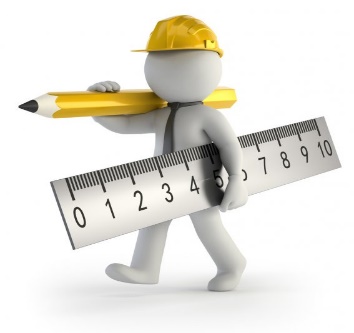 Berilgan:
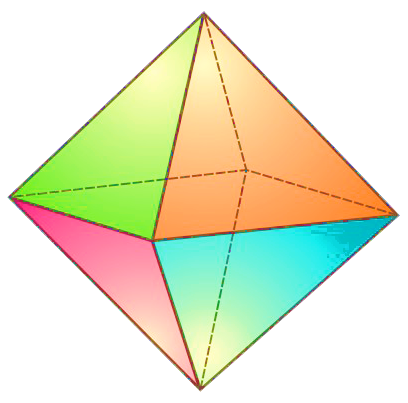 Topish kerak:
Masalaning yechimi
3-masala
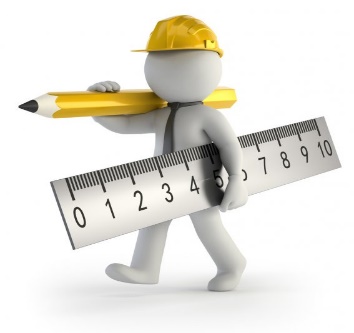 Muntazam to‘rtburchakli prizmaning yon sirti 160 ga, to‘la sirti 210 ga teng. Prizma asosining diagonalini toping.
Berilgan:
Topish kerak:
Masalaning yechimi
Masalaning yechimi
4-masala
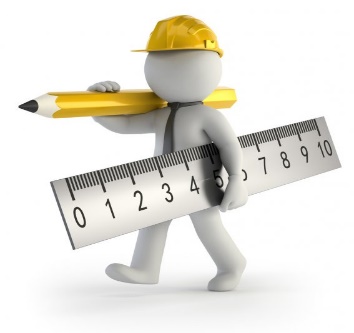 Rasmda tasvirlangan ko‘pyoqning to‘la sirtini toping (hamma ikki yoqli burchaklar to‘g‘ri burchak).
Masalaning yechimi
5-masala
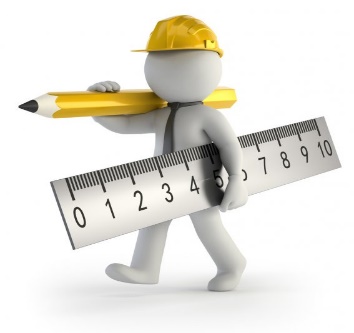 Qirrasi 3 cm ga teng bo‘lgan kubning har bir yog‘idan ko‘ndalang kesimi - asosi 1 cm ga teng kvadrat shaklidagi teshiklar o‘yilgan. Kubning qolgan qismi to‘la sirtining yuzini toping.
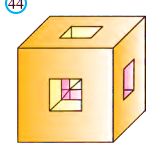 Masalaning yechimi
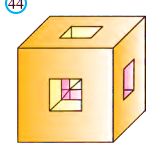 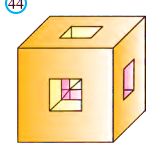 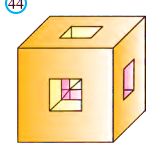 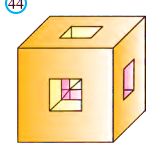 6-masala
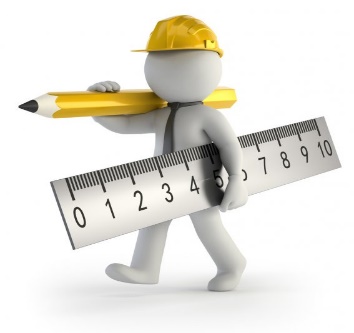 Oltiburchakli muntazam prizmaning yon qirrasi 8 cm, asosining tomoni 3 cm. Prizmaning barcha qirralari uzunliklari-ning yig‘indisini toping.
Masalaning yechimi
Berilgan:
Topish kerak:
7-masala
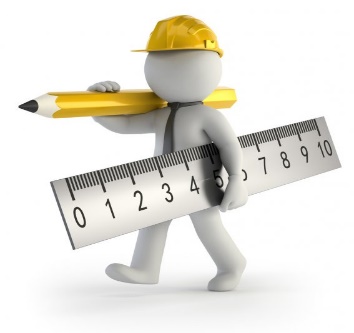 Masalaning yechimi
Berilgan:
Topish kerak:
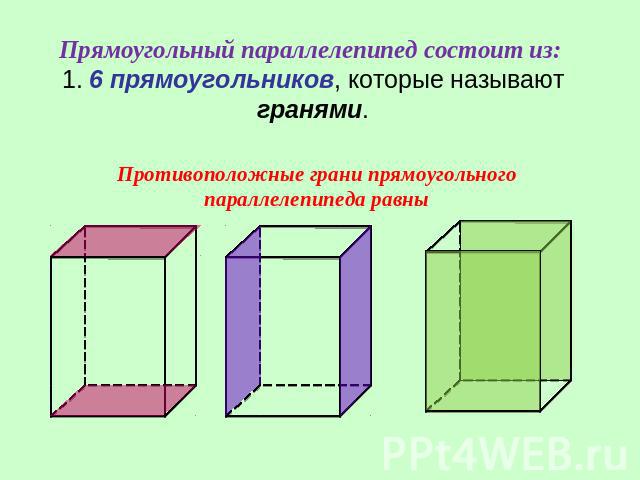 Mustaqil bajarish uchun topshiriqlar
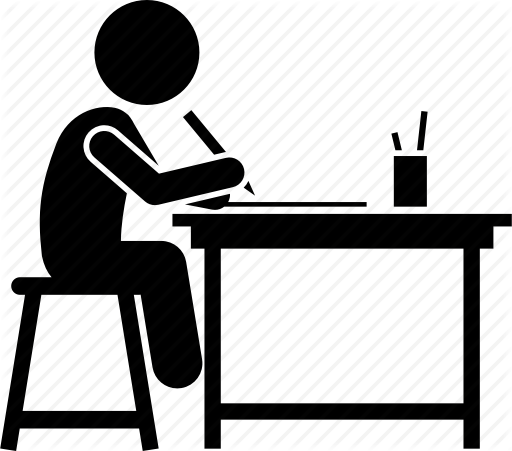